County Clerk
Mission
To provide accurate information and services in a timely, impartial and professional manner while ensuring that citizens’ concerns are met; county, federal and state requirements are fulfilled and that all aspects of recording, elections and record keeping operations run smoothly and accurately. 
Major goals
Continue with our large scanning & indexing project
November 2023 Election (very small)
Appointment of Board of Property Tax Appeals members
VBM Scan Solutions approval
Archiving update
Prepare implementation plan recording font size change effective January 1, 2024
Passport Continuing Education & Annual Recertification
Design & layout of 2024 Oregon Association of County Clerks desk calendar
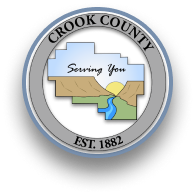 [Speaker Notes: Enter your department in Header area
Enter the department’s mission statement
Enter the department’s major goals/work plan elements
Add the department logo to bottom left corner, same size as County logo]
County ClerkFinancial Summaryamounts in thousands
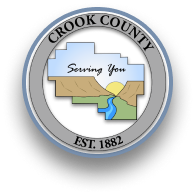 [Speaker Notes: Enter department in header
Enter the department’s quarterly budget, actual and variance amounts ---- in thousands
Enter comments to explain any significant variances
Add the department’s logo to the bottom left corner, same size as County logo]
Comments:
No change in staffing
Org Chart
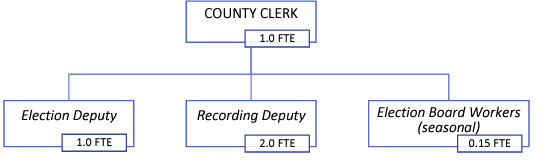 Staffing Summary
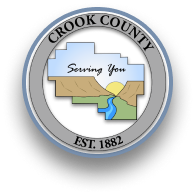 County ClerkStaffing Summary
[Speaker Notes: Enter department in the bottom header
Enter the department’s organization chart
Provide some bullets describing personnel during the quarter, e.g., number of new employees, separations, etc.any pending recruitments, significant new hires or seprarations
Enter the department’s authorized, filled and vacate positions – FTEs as of end of the quarter
Add the department logo to the left of the County logo – same size as County logo]
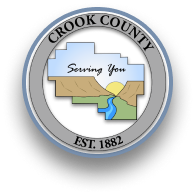 County Clerk ActivitiesQ2 FY 2024
[Speaker Notes: Replace “Department” with your department name in header
List the major goals/work plan elements for the department
Provide a brief description of activity on each goal/work plan item
List any challenges or changes or other comments for each goal/work plan item
Add additional lines as needed – go to next page if needed
If additional page added, delete “Questions”
Add department logo to left of the County logo – same size as County logo]
All of the following were successfully completed: Board of Property Tax Appeals appointments, VBM Scan Solutions purchase, Passport Recertification, Recording font size change implementation and OACC desk calendar.  The record archiving backlog has been completed and a quarterly archiving schedule is in place.
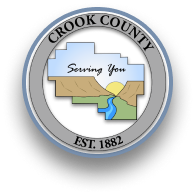 County Clerk Performance Measures
[Speaker Notes: Replace “Department” with your department name in header
List the major goals/work plan elements for the department
Provide a brief description of activity on each goal/work plan item
List any challenges or changes or other comments for each goal/work plan item
Add additional lines as needed – go to next page if needed
If additional page added, delete “Questions”
Add department logo to left of the County logo – same size as County logo]
FY25 – 
ORVIS – New Oregon Voter Registration System
Depending on the outcome of November 2024 Election,  Rank Choice Voting could be at the top of the list for implementation plan & funding
New Helion program additions
Other legislature regarding elections


Questions
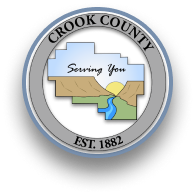 County Clerk
[Speaker Notes: Replace “Department” with your department name in header
Enter performance measures, goal and actual, with comments --- use performance measures included in the budget as a starting point, additional measures are encouraged
Add your department logo to left of the County logo – same size as County logo]